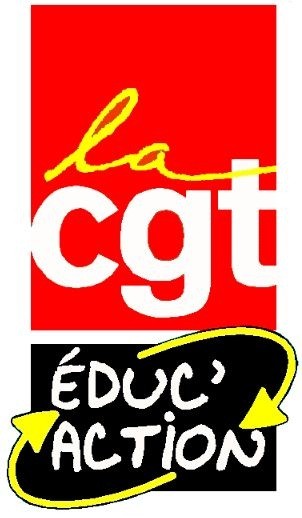 LA RÉFORME STRUCTURELLE DU BAC PRO
- 170H SUR LES TROIS ANS
MISE EN PLACE DÈS 2024 SUR L’ENSEMBLE DES NIVEAUX DE LA FORMATION
RENFORCER LES SAVOIRS FONDAMENTAUX : L’ARNAQUE
LA DÉRÉGULATION  DE L’ANNÉE DE TERMINALE À LA RENTRÉE 2024
UNE   REFORME AVEC L’INSERTION PROFESSIONNELLE COMME SEULE BOUSSOLE
[Speaker Notes: Volonté de Granjean d’accélérer la mise en place de la mesure 2 (enseignement en effectifs réduits) 
et de la mesure 4 (réorganisation de l’année de terminale) de la réforme. Les textes seront définitifs fin novembre et présentés au CSE du 14 décembre. C’est pourquoi, dans l’attente du déroulement de ces instances, nous ne pouvons vous présenter que des éléments qui ne sont pas définitifs. Néanmoins sont d’ores et déjà actées : la mise en place de groupes à effectifs réduits (de niveaux) en 2° et 1°(suppression de 4semaines de cours), la création de parcours diversifiés en Terminale et ses conséquences : 
la suppression de 4 semaines de cours, 
le non-aménagement des programmes
un calendrier de terminale démentiel
le goulot d’étranglement que vont constituer les départs simultanés en PFMP.]
LE BAC PRO : - 170H SUR LES TROIS ANS
MISE EN PLACE DÈS 2024 SUR L’ENSEMBLE DES NIVEAUX DE LA FORMATION
VOLUME HORAIRE DE RÉFÉRENCE (*) CORRESPONDANT À UNE DURÉE DE 80 SEMAINES D'ENSEIGNEMENT, 20 SEMAINES DE PFMP ET 2 SEMAINES D'EXAMEN
EN SECONDE
Mise en place de groupe à effectifs réduits « financés » 
par 15% du VC Heures profs
Diminution de la moitié des heures de co-intervention 
redéployées vers le disciplinaire.
Suppression de 60h d’AP
EN PREMIÈRE
Mise en place de groupe à effectifs réduits « financés » 
par 15% du VC Heures profs
Diminution des heures de co-intervention et de chef-d'œuvre redéployées vers le disciplinaire.
Suppression de 56h d’AP
EN TERMINALE
Diminution et réorganisation de l’année de Terminale (parcours différencié)
Perte d’heures en enseignement professionnel
Suppression des heures de co-intervention et diminution des heures de chef-d'œuvre redéployées vers le disciplinaire.
Suppression de 58h d’AP
Aucun moyen spécifique dans la grille horaire 
et donc dans les DGH pour  la mise en place 
des parcours différenciés
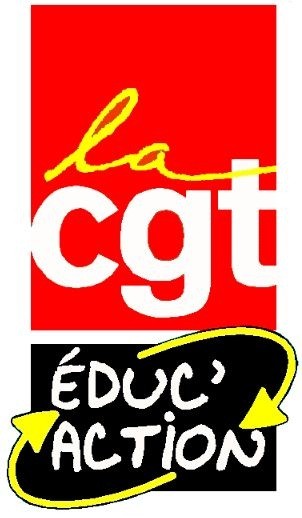 « FINANCEMENT » DES GROUPES À « EFFECTIFS RÉDUITS » EN SECONDE ET EN PREMIÈRE
(b) Les heures de français et de mathématiques en seconde et en première professionnelle font l’objet de groupes à effectifs réduits s’appuyant sur les besoins des élèves pour renforcer l’acquisition des savoirs fondamentaux, sur la base de l’article 6 et de l’annexe 2 du présent arrêté.
ARTICLE 6 
Au total des heures d'enseignement s'ajoute un volume complémentaire d'heures-professeur de 16 heures en moyenne en classe de seconde et de première et de 13 heures et 30 minutes hebdomadaires en moyenne en classe de terminale. Il est calculé conformément aux dispositions de l'annexe 2 du présent arrêté et réparti par établissement. En classe de seconde et de première au moins 15 % de cet horaire complémentaire est dédié à l'enseignement du français et des mathématiques.
ANNEXE 2
VOLUME COMPLÉMENTAIRE D'HEURES-PROFESSEUR
Spécialités relevant du secteur de la production :
15% DU VC
Groupes de niveaux
EN FRANÇAIS
EN MATH
Les autres divisions dont l’effectif est inférieur ou égal à 15 ne donnent droit à aucun volume complémentaire d’heures-professeur.
Spécialités relevant du secteur des services :
Les autres divisions dont l’effectif est inférieur ou égal à 18 ne donnent droit à aucun volume complémentaire d’heures-professeur.
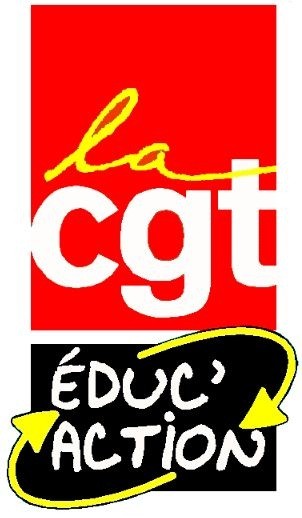 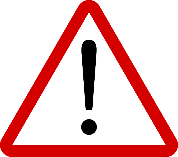 EN SECONDE
NOMBRE D’HEURES HEBDOMADAIRES 29H, SOIT 29H X 30 = 870H (ACT 900H) = -30H
DIMINUTION DES HEURES DE LA CO-INTERVENTION 
Actuellement : 60h EP/30h Français/30h Maths/
Réforme Macron : 30h EP (-30h) /15h Français (-15h) /15h Maths (- 15h).
L’enseignement professionnel récupère 30h et passe de 330h à 360h.
Le français récupère 15h et passe de 105h à 120h.
Les maths récupèrent 15h et passe de 45h à 60h.
Fléchage de 15% du volume horaire complémentaire pour mettre en place les groupes à effectifs réduits.
EN FRANÇAIS
EN MATH 
Ex : 30 élèves en seconde métiers des transitions numérique et énergétique
(Nombre d’élèves:20)X16 = (30/20)X16 = 24h/s
24X15%  = 3,5 h
30 élèves en seconde métiers de la relation client
(Nombre d’élèves:24)X16 = (30/24)X16 = 20h/s
20X15%  = 3 h
SUPPRESSION DE 60H D’ACCOMPAGNEMENT PERSONNALISÉ 
Passage de 90h (3h) à 30 h (1h) 
Reste 1 heure d’accompagnement : soutien au parcours (orientation et notamment travail sur le choix entre les parcours différenciés )
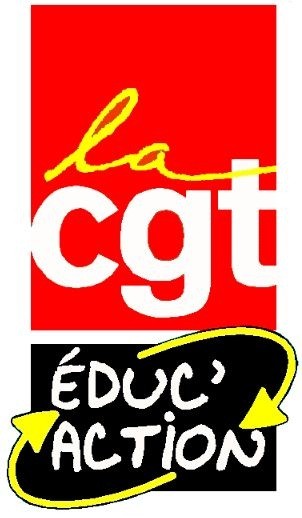 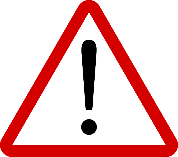 EN PREMIÈRE
NOMBRE D’HEURES HEBDOMADAIRES 28,5H, SOIT 28,5H X 28 = 798H (ACT 840H) = - 42H
DIMINUTION DES HEURES DE LA CO-INTERVENTION ET DE CHEF-D’ŒUVRE 
Actuellement : 42h EP/28h Français/14h Maths/
Réforme Macron : 28h EP (-14h) /14h Français (-14h) /14h Maths.
L’enseignement professionnel récupère 14h auxquelles s’ajoutent 14h de projet (ex-chef-d ’œuvre qui passe de 56h à 42h) et passe de 266h à 294h (+28h).
Le français récupère 14h et passe de 84h à 98h. Les maths rien.
Fléchage de 15% du volume complémentaire pour mettre en place les groupes à effectifs réduits.
EN FRANÇAIS
EN MATH 
Ex : 14 élèves en première métiers des transitions numérique et énergétique
(Nombre d’élèves:20)X8 = (14/20)X8 = 5,6h/s
20X15%  = 0,8h
17 élèves en première métiers de la relation client
(Nombre d’élèves:24)X8 = (17/24)X8 = 5,6h/s
20X15%  = 0,8 h
SUPPRESSION DE 56H D’ACCOMPAGNEMENT PERSONNALISÉ 
Passage de 84h (3h) à 28h (1h) 
Reste 1heure d’accompagnement : soutien au parcours (orientation et notamment travail sur le choix entre les parcours différenciés )
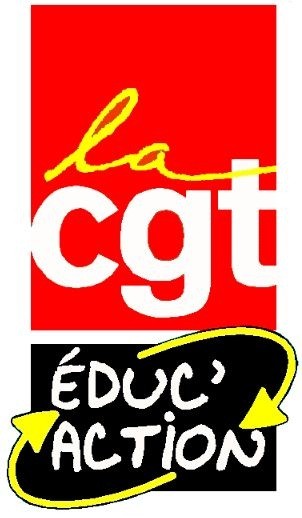 LA DÉRÉGULATION DE L’ANNÉE DE TERMINALE À LA RENTRÉE 2024
UN CALENDRIER DÉMENTIEL
6 semaines de PARCOURS diversifiés
Plus 3 semaines de  cours en moins!
98 h élèves
PASSAGE DE ENTRE DE 18 À 22 SEMAINES À DE ENTRE 16 À 20 SEMAINES DE PFMP
LES PARCOURS DIFFÉRENCIÉS N’ENTRENT PAS DANS LE CADRE DES ÉVALUATIONS CERTIFICATIVES
ET SONT DÉCONNECTÉS DE PARCOURSUP
ARRÊT DES COURS EN MAI. PAS D’AMÉNAGEMENT DES PROGRAMMES. RISQUE D’ANNUALISATION.  
MÉCONNAISSANCE  DU RYTHME D’APPRENTISSAGE DES ÉLÈVES.
GRATIFICATION DES PFMP : TRI DES ÉLÈVES
IMPROBABLE RETOUR DES « POURSUITES D’ÉTUDES » EN JUIN (EXEMPLE DU BAC GÉNÉRAL).
[Speaker Notes: Outre les arguments habituels : meilleure insertion pro par l’entreprise et faciliter la réussite des élèves voulant poursuivre leurs études, 
Argument du MEN :les PLP certifient les candidats libres en avril/mai (ils estiment à 1,5 semaine perdue par les élèves faute de PLP parti·es certifier les 109 000 candidats libres en 2022),]
GRILLE HORAIRE POUR LA TERMINALE (Passage de 26 à 22 s de cours)
AV : 30hX26s = 780h ÉLÈVE
APRÈS : 31hX22s = 682h ÉLÈVES JUSQU’EN MAI - 98 h
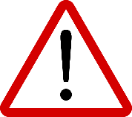 LES AUTRES DISCIPLINES 
Prévention-santé-environnement 
Passage de 26h à 33h (1,5h/s) = +7h
Economie-gestion ou économie-droit
Passage de 26h à 33h (1,5h/s) = +7h
Français, histoire-géographie et EMC
Passage de 78h à 99h (4,5 h/s) = + 21h
Mathématiques 
Passage de 39h à 55h (2,5h/s) = + 16h
Langue vivante A  
Passage de 52h à 55h (2,5h/s) = + 3h
Physique-chimie ou langue vivante B 
Passage de 39h à 33h (1,5h/s) = - 6h
Arts appliqués et culture artistique 
Passage de 26h à 22h (1h/s) = - 4h
Education physique et sportive 
Passage de 65h à 66h (3h/s) = + 1h
SUPPRESSION DE LA CO-INTERVENTION 
et/ ou atelier de philosophie et/ ou
insertion professionnelle-poursuite d'études
EG – 26 h/EP – 26 h
Total = - 52 h profs
RÉALISATION D'UN CHEF D’ŒUVRE PROJET
Passage de 52h à 22h (1h/s) = - 30 h
Plus de cadre interdisciplinaire
AP : SOUTIEN AU PARCOURS
Passage de 91 h à 33 h (1,5h/s) = - 58 h
L’ENSEIGNEMENT PROFESSIONNEL DÉSHABILLÉ 
Passage de 390 h à 319 h = - 71 h
ANNEXE 2
VOLUME COMPLÉMENTAIRE D'HEURES-PROFESSEUR
Spécialités relevant du secteur de la production :
Les autres divisions dont l’effectif est inférieur ou égal à 15 ne donnent droit à aucun volume complémentaire d’heures-professeur.
Spécialités relevant du secteur des services :
Les autres divisions dont l’effectif est inférieur ou égal à 18 ne donnent droit à aucun volume complémentaire d’heures-professeur.
[Speaker Notes: 52 (+3h) = 55]
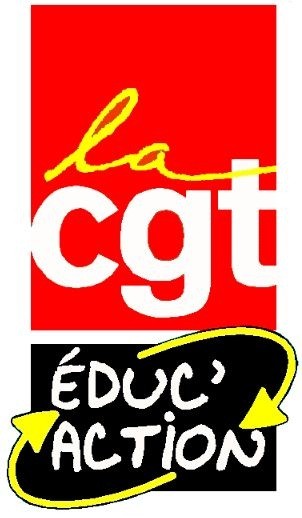 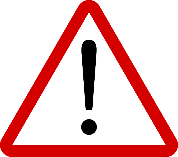 PARCOURS DIVERSIFIÉS : PUISSANT LEVIER À L’ANNUALISATION !
AUTONOMIE DES ÉTABLISSEMENTS POUR LA MISE EN ŒUVRE DES PARCOURS
AUGMENTATION ET DÉGRADATION DE NOTRE TEMPS DE TRAVAIL 
Relation avec les familles (fiche de dialogue), 
Coordination du parcours de « préparation à la poursuite d’études » par un·e ou plusieurs enseigant·es, professeurs référents...
IMPACT SUR NOS EMPLOIS DU TEMPS ET NOS ORS 
Effectifs que jusqu’à la mi-mai. Nos services ne seront plus organisés sur 18h hebdomadaires, aucun moyen n’étant alloué dans les DHG pour le parcours « poursuite d’études » puisque « ces heures globalisées sont déjà inscrites dans la grille horaire de terminale ». Pour le parcours « préparation à insertion professionnelle », les PFMP ne sont pas certificatives mais font l’objet d’un suivi tel que prévu par le décret n° 92-1189 du 6 novembre 1992.
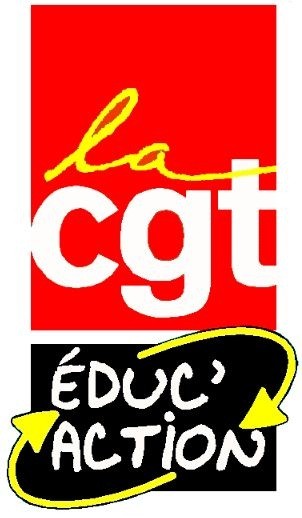 PARCOURS DE « PRÉPARATION À LA POURSUITE D’ÉTUDES »
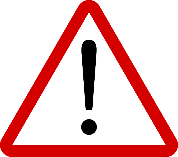 Deux objectifs : 
la consolidation et le renforcement disciplinaire et méthodologique (2/3 du temps) 
le développement de compétences psychosociales (1/3: du temps)
25 heures élève + 5 heures de travail personnel, ces heures globalisées étant déjà inscrites dans la grille horaire de terminale. Si la grille horaire présentée (25h hebdomadaire) cible certaines disciplines et leur alloue des quotités horaires, elle en laisse d’autres à la totale discrétion des chefs d’établissements.
Les enseignants d’une classe assurent les enseignements pour leur classe, mais une organisation plus transversale, pour plusieurs classes à l’échelle de l’établissement, est envisageable en fonction des projets et des effectifs.
Possibilités d’intervention de partenaires extérieurs dans des séquences d’enseignement (seul ou accompagné) comme des professionnels et acteurs institutionnels du secteur ou des mentors.
Les professeurs-documentalistes et les AED peuvent être sollicités pour encadrer les 5 heures de travail personnel en autonomie.
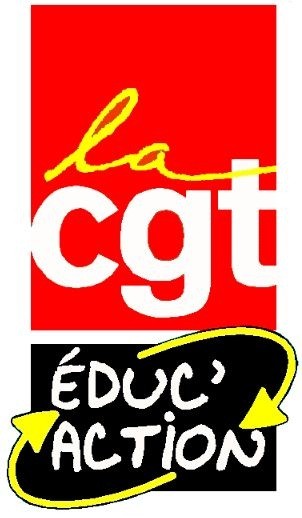 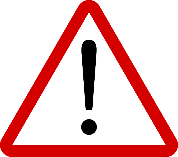 PARCOURS DE « PRÉPARATION À L’INSERTION PROFESSIONNELLE »
DÉGRADATION DE NOS ORS ET DE NOS CONDITIONS DE TRAVAIL
Chaque PFMP donne obligatoirement lieu à une convention spécifique. Comme pour toute PFMP, il est nécessaire de désigner un professeur référent de l’élève. 

Chaque PFMP réalisée au titre du parcours ouvre droit au versement de l’allocation. 

Tant que l’élève – ou son représentant légal – n’a pas signé de convention, il participe au parcours de préparation à la poursuite d’études supérieures. 

Les PFMP effectuées au titre de ce parcours font l’objet d’un suivi tel que prévu par le décret n° 92-1189 du 6 novembre 1992. Ces PFMP ne sont cependant pas des périodes entrant dans le cadre de la certification. En conséquence, pour favoriser l’insertion du jeune, le suivi est réel et nécessaire, mais non effectué à des fins certificatives. 

L’entreprise peut remettre un document mentionnant les compétences mises en œuvre et/ou acquises.